Конкурс среди образовательных организаций Ульяновской области на определение самых «активных» участников мероприятий по финансовой грамотности
В целях реализации региональной программы «Повышение финансовой грамотности населения Ульяновской области на 2023 – 2025 годы»
Автор практики: Центр развития налоговой культуры и финансовой грамотности Министерства финансов Ульяновской области, Алексеева Рената Ринатовна (8422) 73-69-10, (8422) 73-68-58, fingram@ulminfin.ru
Нормативно - правовая база
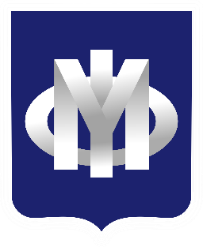 Региональная программа «Повышение финансовой грамотности населения Ульяновской области на 2023-2023 годы» утверждена Постановлением Правительства Ульяновской области от 09.08.2023 №370-пр
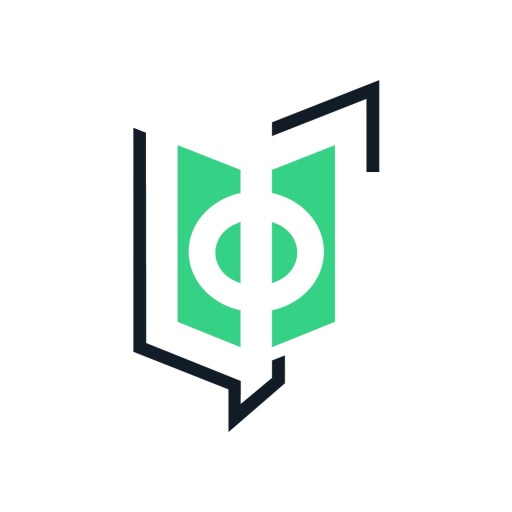 Положение о проведении конкурса среди образовательных организаций, расположенных на территории Ульяновской области на определение самых «активных» участников мероприятий по финансовой грамотности утверждено распоряжением Министерства финансов Ульяновской области от 27.10.23 №88-р
Цель Конкурса - стимулирование образовательных организаций к участию в мероприятиях по финансовой грамотности и выявление наиболее интересных и эффективных форм работы с обучающимися в области финансового просвещения, прежде всего форм активного и массового вовлечения в мероприятия по повышению финансовой грамотности
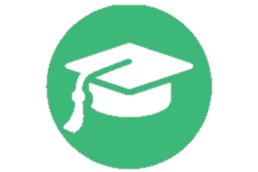 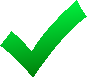 Общие положения о Конкурсе
Организаторы Конкурса
Министерство финансов Ульяновской области
Министерство просвещения и воспитания Ульяновской области
Участники Конкурса
Поощрение лучших
представление лучших практик на совместных совещания;
 благодарственные письма и ценные подарки от лица Министра финансов УО, Министерства просвещения и воспитания УО
Документы для участия в Конкурсе
1
2
3
4
5
6
7
8
9
10
11
12
13
Победители Конкурса
За 3 года участниками Конкурса стали 118 
образовательных организаций расположенных на территории Ульяновской области
Спасибо за внимание!
Автор практики: Центр развития налоговой культуры и финансовой грамотности
Министерства финансов Ульяновской области,
Алексеева Рената Ринатовна (8422) 73-69-10, (8422) 73-68-58, fingram@ulminfin.ru